แนะนำ IT ของมหาวิทยาลัยบูรพา
สำนักคอมพิวเตอร์ มหาวิทยาลัยบูรพา
หัวข้อการนำเสนอ
บัญชีผู้ใช้ (Username/Password)
การเชื่อมต่อระบบเครือข่าย
ระบบบริการที่อำนวยความสะดวก
สิทธิประโยชน์อื่น ๆ
ระบบสารสนเทศและเว็บไซต์ที่นิสิตควรรู้
บัญชีผู้ใช้งานระบบสารสนเทศ
บัญชีผู้ใช้ (Buu Account) คือ
ชื่อผู้ใช้ (Username) และรหัสผ่าน (Password)
ใช้สำหรับยืนยันตัวตนของผู้ใช้งาน ในการเข้าถึงระบบเครือข่าย และบริการด้านระบบสารสนเทศของมหาวิทยาลัย
Username สำหรับนิสิต จะใช้รหัสนิสิต เช่น 62999999
Password ต้องเป็นชุดตัวอักขระที่ประกอบด้วย ตัวอักษรภาษาอังกฤษ, ตัวเลข, และอักขระพิเศษอื่น ๆ (A-Z, a-z, 0-9, $!@#$% ) เป็นต้น รวมแล้วจำนวน 8 ตัวอักษรขึ้นไป ตัวอย่าง En9k0@3!2#
เปลี่ยนรหัสผ่านได้ที่ https://myid.buu.ac.th/
ล็อกอินเข้าใช้งานระบบสารสนเทศ
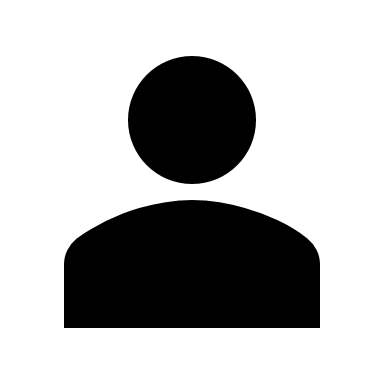 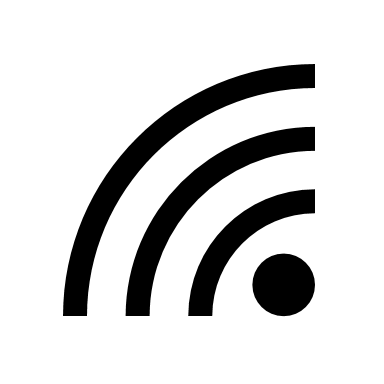 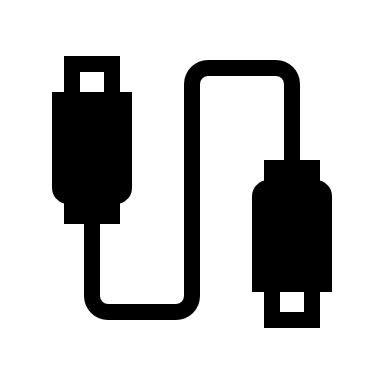 WiFi
LAN
Internet/Apps
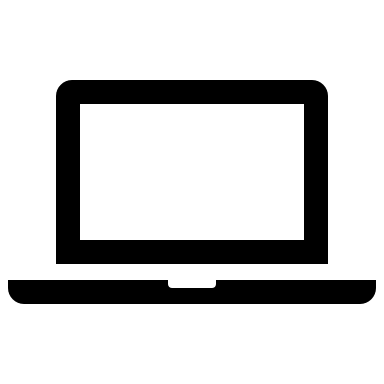 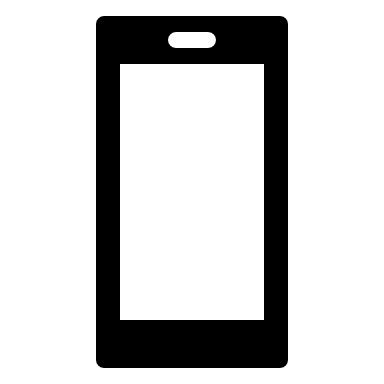 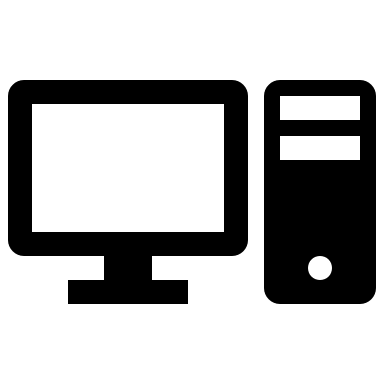 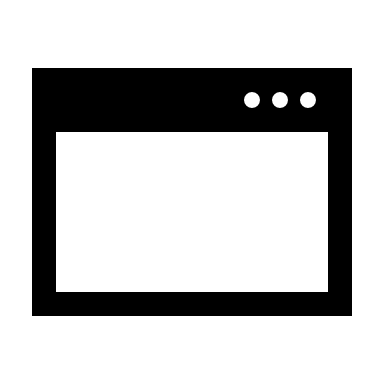 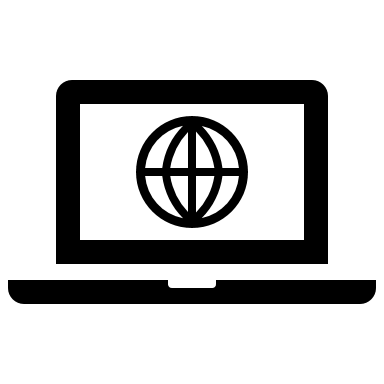 เว็บไซต์จัดการบัญชีผู้ใช้ด้วยตนเอง (MyID)
https://myid.buu.ac.th/
เปลี่ยนรหัสผ่าน
ลืมรหัสผ่าน
ตรวจสอบสถานะบัญชีผู้ใช้
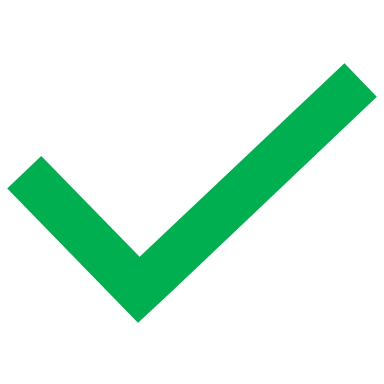 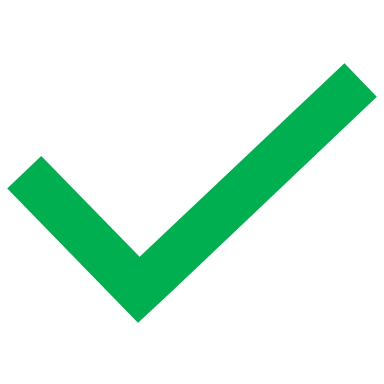 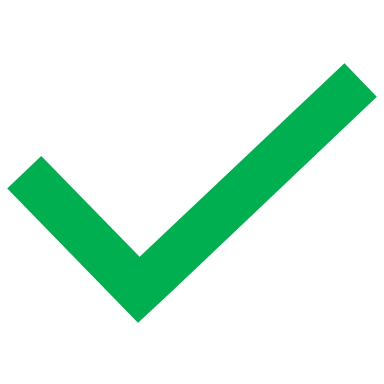 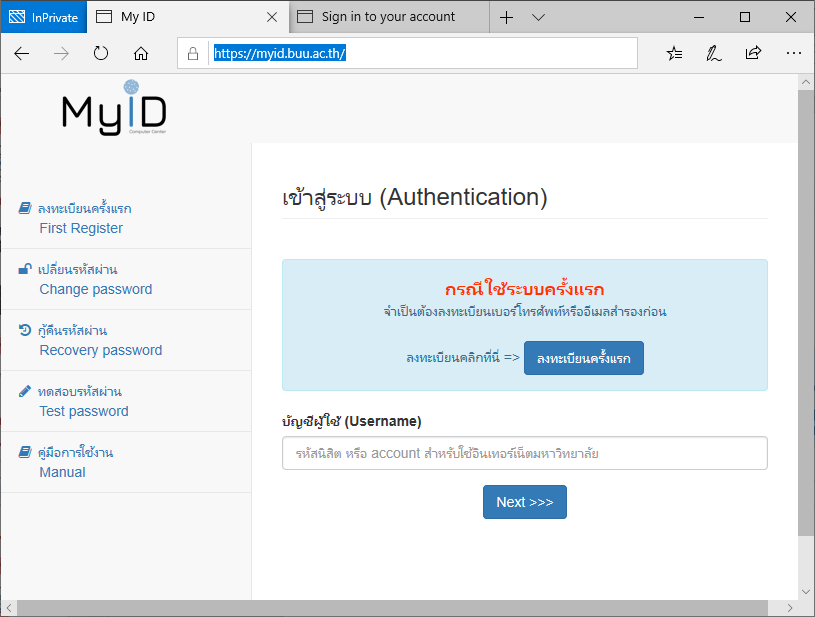 ล็อกอินก่อนเข้าใช้อินเทอร์เน็ต
ใช้ในการล็อกอินก่อนเข้าใช้อินเทอร์เน็ต
  
https://login.buu.ac.th
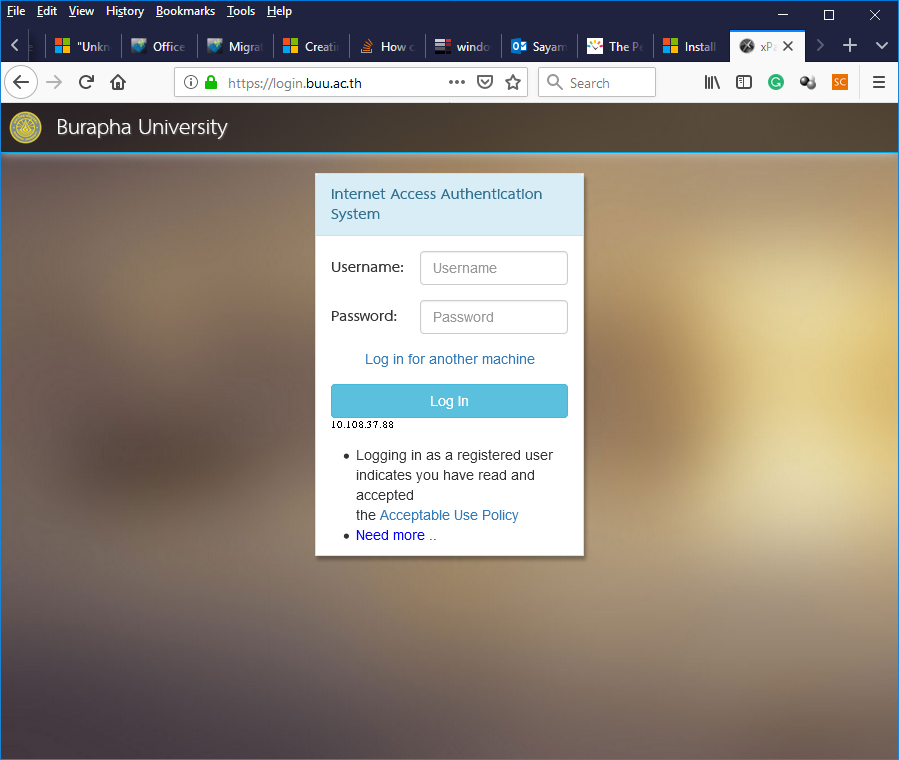 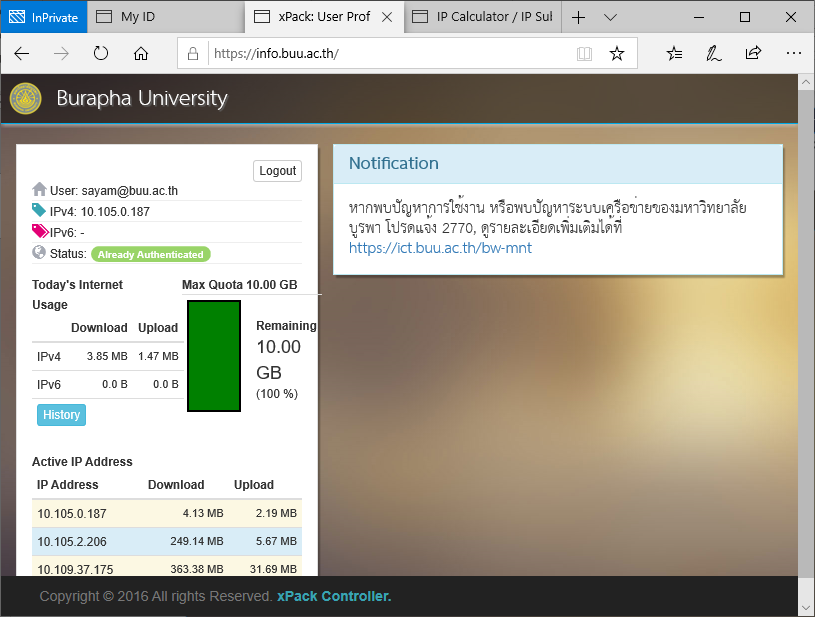 บัญชีผู้ใช้งานระบบสารสนเทศ
ใช้ในการล็อกอินก่อนเข้าใช้ระบบสารสนเทศอื่น ๆ สำหรับนิสิตเช่น
เข้าใช้งาน Email และ Cloud Drive สำหรับนิสิต
https://www.google.com/ - โดยใช้ 62229999@go.buu.ac.th
https://www.office.com/ - โดยใช้ 62229999@my.buu.ac.th
เข้าใช้งานระบบสารสนเทศภายในมหาวิทยาลัย เช่น
https://reg.buu.ac.th/ - ระบบบริการการศึกษา
http://lmsnew.buu.ac.th - ระบบการเรียนการสอนออนไลน์
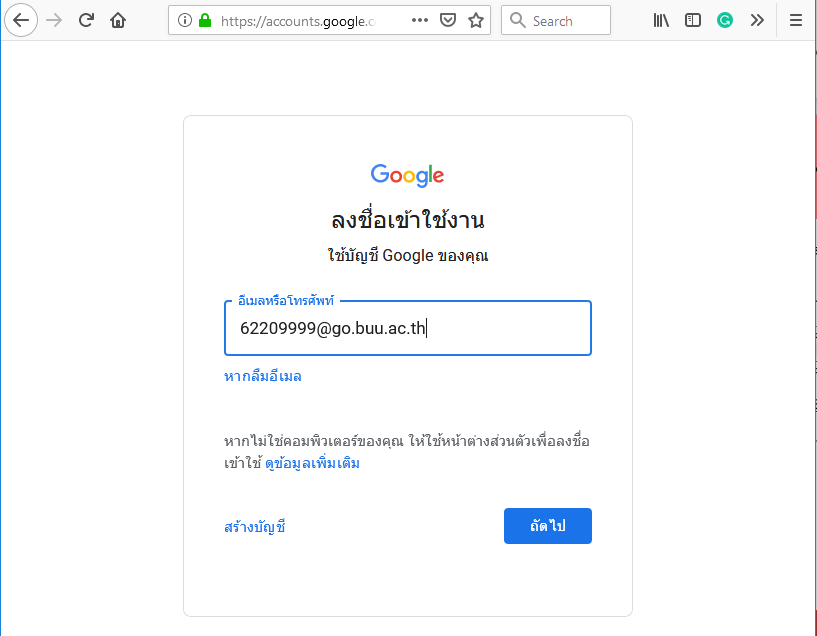 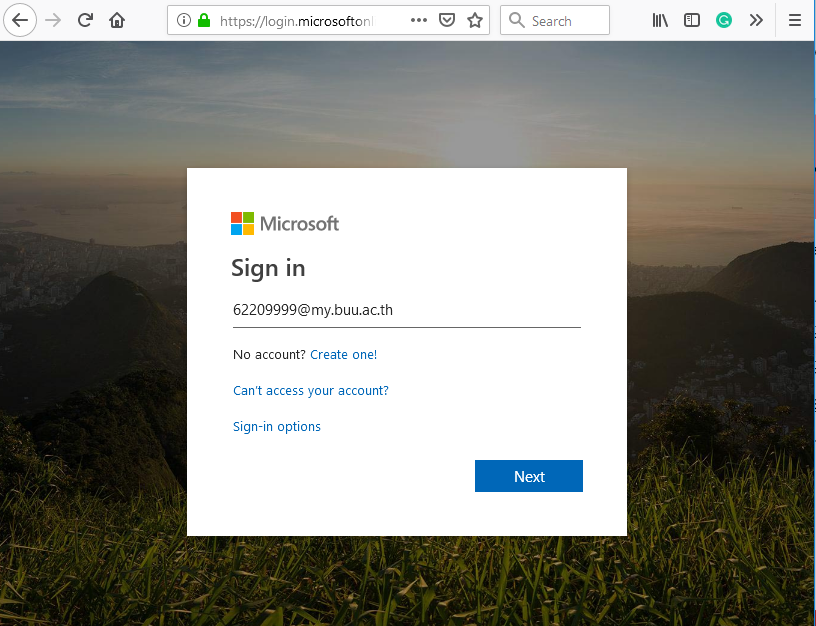 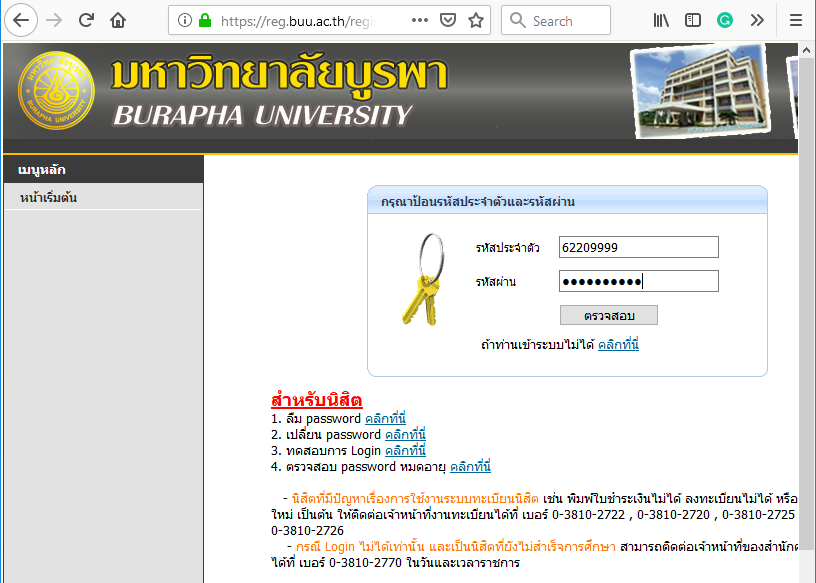 การให้บริการระบบเครือข่าย
Internet (ผ่าน UniNet)
10 Gbps
1 Gbps
1 Gbps
1 Gbps
1 Gbps
ระบบเครือข่ายวิทยาเขตจันทบุรี
 วข.จันทบุรี
ระบบเครือข่ายวิทยาเขตสระแก้ว
 วข.สระแก้ว
ระบบเครือข่ายมหาวิทยาลัยบูรพา
บางแสน
การเชื่อมต่อระบบเครือข่าย
BuuNet -  ระบบเครือข่ายของมหาวิทยาลัย แบบสาย (LAN)
สถานที่ให้บริการ การใช้งานระบบเครือข่าย ที่ห้องปฏิบัติการคอมพิวเตอร์ (LAB) ของคณะหรือของสำนักคอมพิวเตอร์
Buu-WiFi – ระบบเครือข่ายไร้สาย
ชื่อ “WiFi” สำหรับเชื่อมต่อ (SSID)
Buu-WiFi
Buu-WiFi by AIS
Buu-WiFi by TRUE
eduroam (!ตอนล็อกอินให้ใช้ 62205679@buu.ac.th)
สถานที่ให้บริการ สามารถใช้งานได้ทุกอาคาร ณ บริเวณ public area ของอาคาร กระจายทั่วทั้งมหาวิทยาลัย เฉพาะที่บูรพาบางแสน มีกว่า 1,700 จุด
การ login ก่อนใช้อินเทอร์เน็ต
เว็บไซต์สำหรับ login ก่อนใช้อินเทอร์เน็ต
https://login.buu.ac.th/
เมื่อ login แล้ว, ดูข้อมูลการใช้งานที่
https://info.buu.ac.th/
การเชื่อมต่อระบบเครือข่าย
BuuVPN
คือ ระบบเครือข่ายแบบเสมือน ที่จำลอง ว่าถึงแม้เราจะอยู่ที่บ้านหรืออยู่นอกมหาวิทยาลัยบูรพา แต่เสมือนว่าเราใช้งานระบบเครือข่ายอยู่ภายในมหาวิทยาลัย
ใช้อย่างไร ต้องติดตั้งโปรแกรมสำหรับการเชื่อมต่อ (OpenVPN) จากนั้นเชื่อมต่ออินเทอร์เน็ตของที่บ้านให้ได้ก่อน เปิดโปรแกรมการเชื่อมต่อโดยล็อกอินด้วย User/Password ของตัวเอง http://vpn.buu.ac.th/
การสืบค้น e-library ของสำนักหอสมุด แนะนำให้ใช้
ระบบ Single Sign on ของสำนักหอสมุดhttp://edatabases.lib.buu.ac.th/login
ระบบบริการที่อำนวยความสะดวก
ระบบ One stop Service
คือ ระบบที่รวมทุกอย่างที่เกี่ยวกับนิสิตให้มาอยู่ในระบบเดียว เว็บเดียว
ตั้งแต่ ข้อมูลสถานะการเรียน, การเปลี่ยน password สำหรับ Buu-Account, ตรวจสอบภาระหนี้ เป็นต้น
ใช้ได้ที่ http://oss.buu.ac.th/
ระบบ MyID
คือ ระบบสารที่จะอำนวยความสะดวกด้าน User และ Password สำหรับเข้าใช้สารสนเทศต่าง ๆ ของมหาวิทยาลัย
https://myid.buu.ac.th/
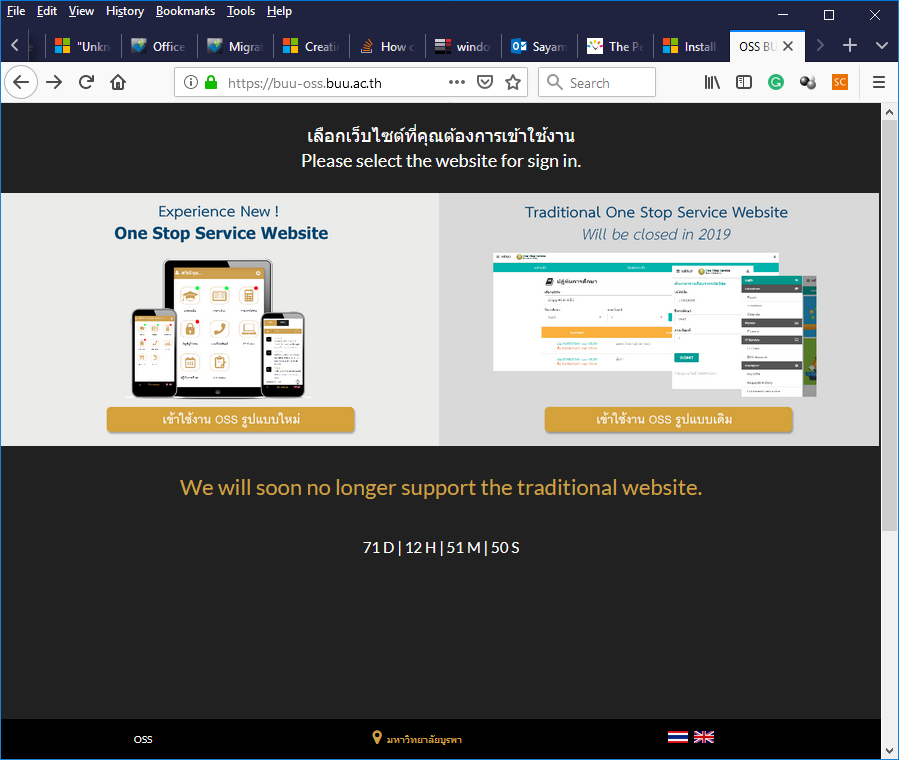 สิทธิประโยชน์อื่น ๆ
E-mail และ Cloud Service
http://email.buu.ac.th/
Google Apps เป็นบริการบน Cloud Computing เพื่อสนับสนุนการเรียนรู้และการติดต่อสื่อสารในรูปแบบออนไลน์
	วิธีใช้ ไปที่ https://www.google.co.th แล้วล็อกอินด้วย
	รหัสนิสิต@go.buu.ac.th เช่น 59921567@go.buu.ac.th
Office 365 เป็นบริการบน Cloud Computing เช่นกัน
	วิธีใช้ ไปที่ https://www.office.com แล้วล็อกอินด้วย
	รหัสนิสิต@my.buu.ac.th เช่น 62921567@my.buu.ac.th
       **มี Office 365 License ให้ใช้งาน**
IT-Clinic
เป็นบริการสำหรับซ่อมเครื่องคอมพิวเตอร์หรือติดตั้งโปรแกรม ติดต่อได้ที่ห้อง 102 อาคารสำนักคอมพิวเตอร์ โทรภายใน 2764
วิธีดาวน์โหลด Office 365
ไปที่เว็บ https://www.office.com
ล็อกอินด้วย 62209999@my.buu.ac.th
เลือกลูกศรชี้ลง ตรงปุ่ม “Install Office” ด้านขวามือ (บน)
เลือก “Other install options”
จากนั้นก็เลือก Download Office ที่เป็น 32 Bit หรือ 64 Bit ให้ตรง platform ของ Windows
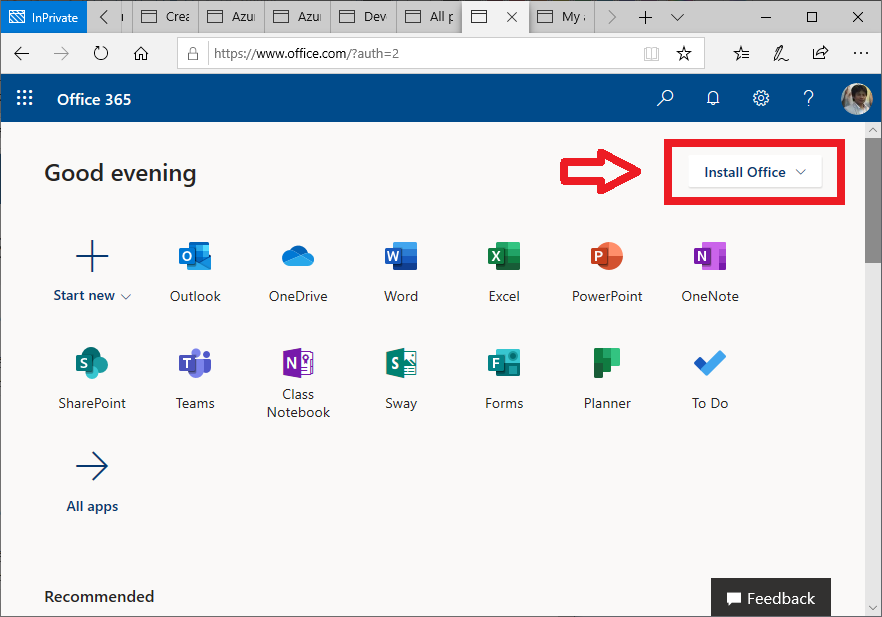 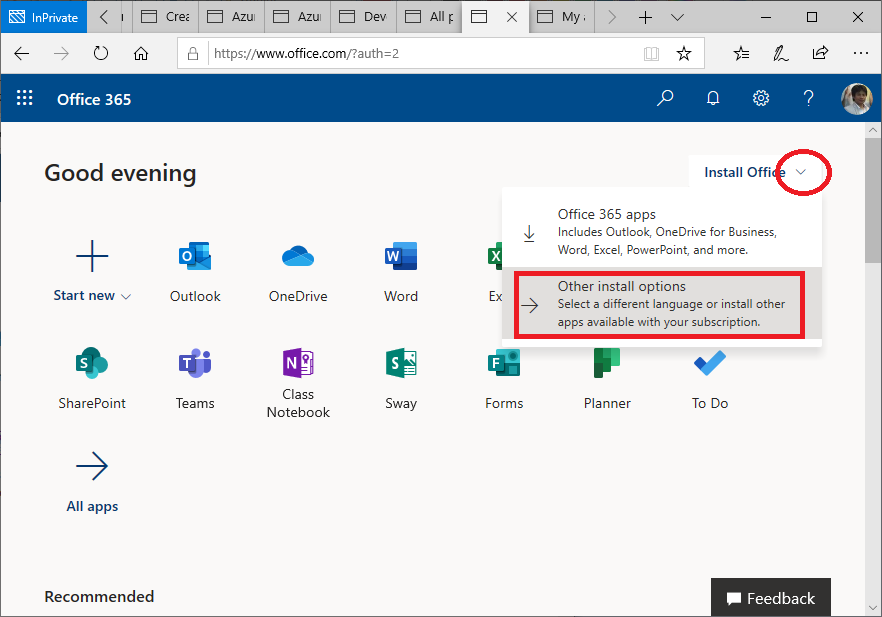 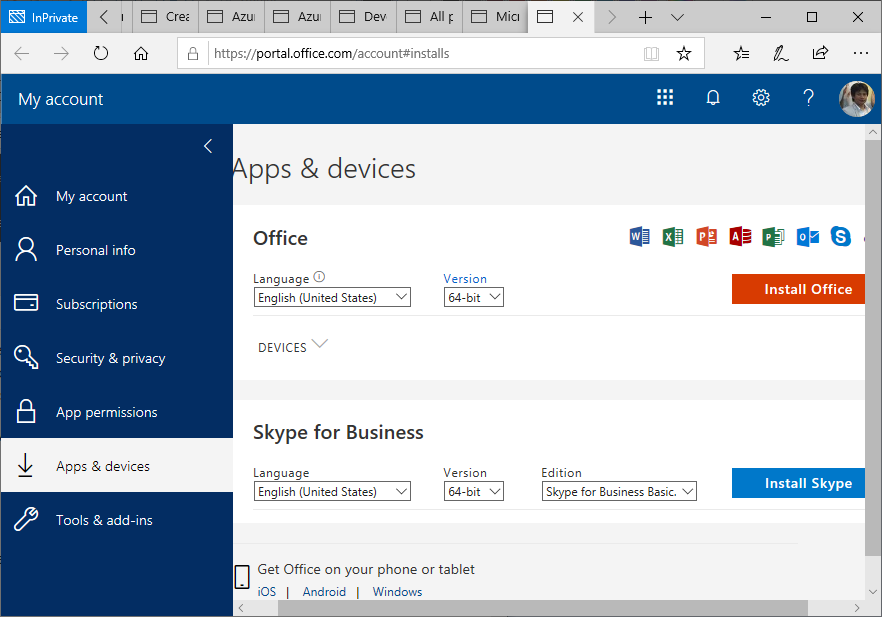 การใช้ E-mail และ Cloud Service
https://www.google.com/
Login: 60921555@go.buu.ac.th
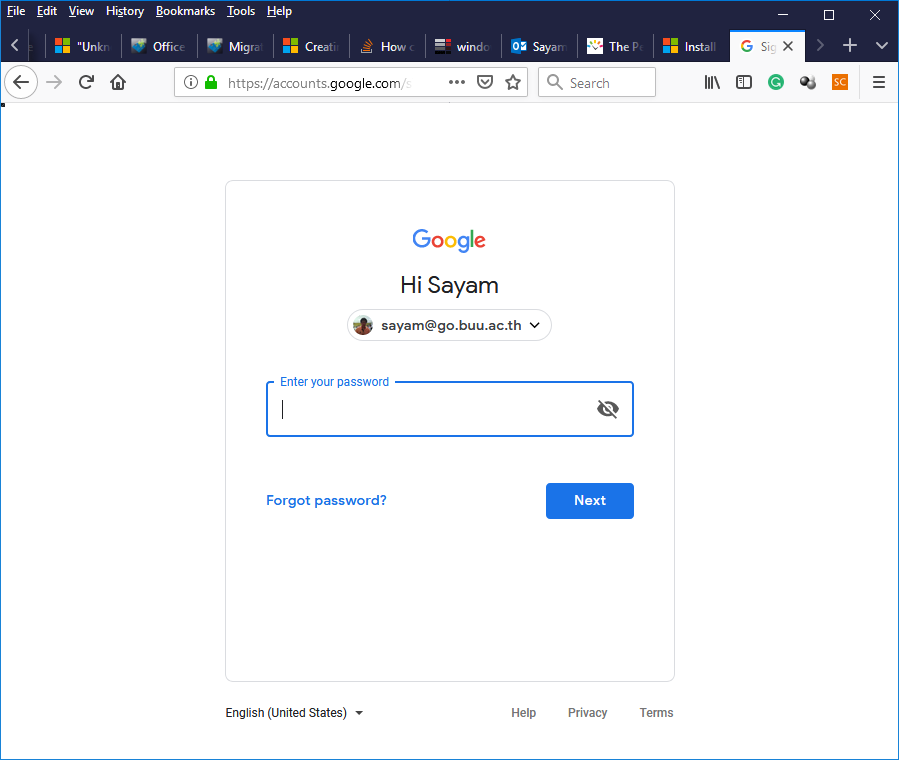 E-mail และ Cloud Service (2)
https://www.office.com/
Login: 62120555@my.buu.ac.th
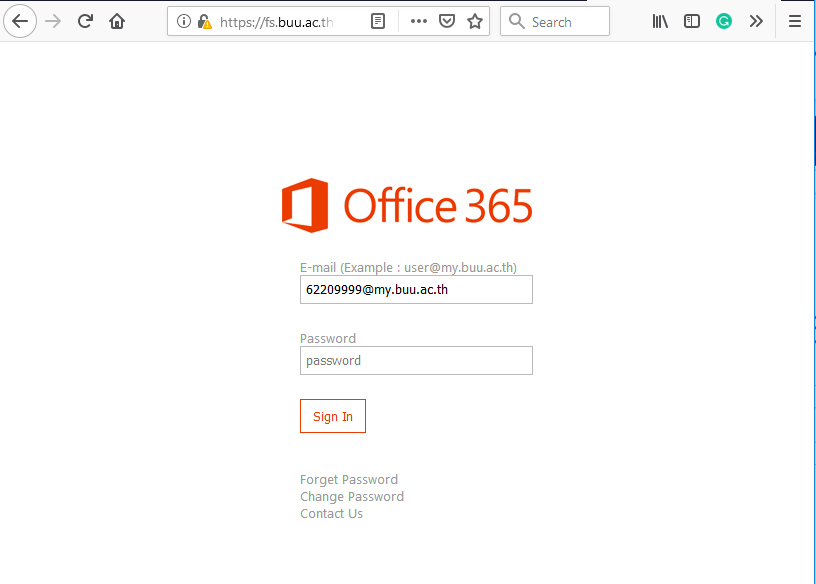 สิทธิประโยชน์อื่น ๆ
Microsoft Azure Devtools
Microsoft เป็นผู้สนับสนุน ให้ใช้ฟรี สำหรับการศึกษา

https://azureforeducation.microsoft.com/devtools

ล็อกอินด้วย 62209999@my.buu.ac.th
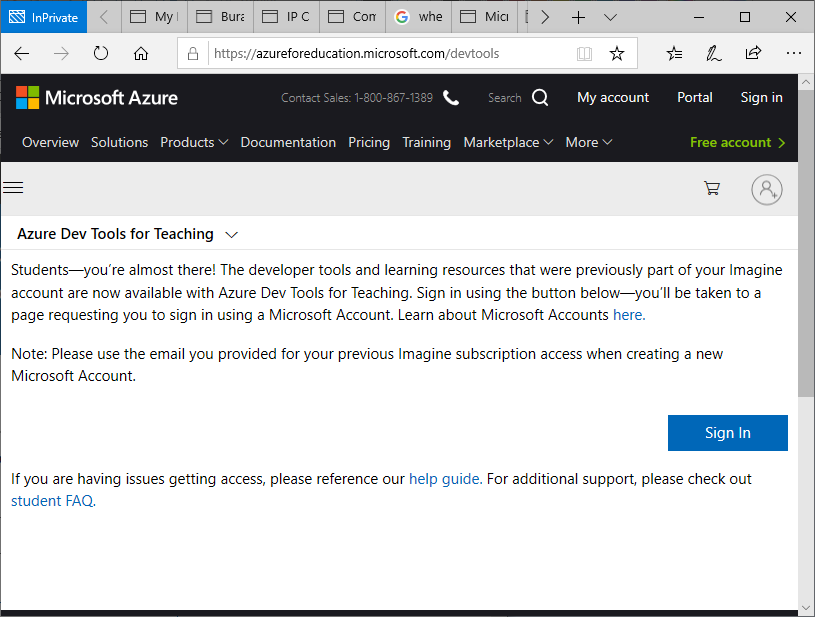 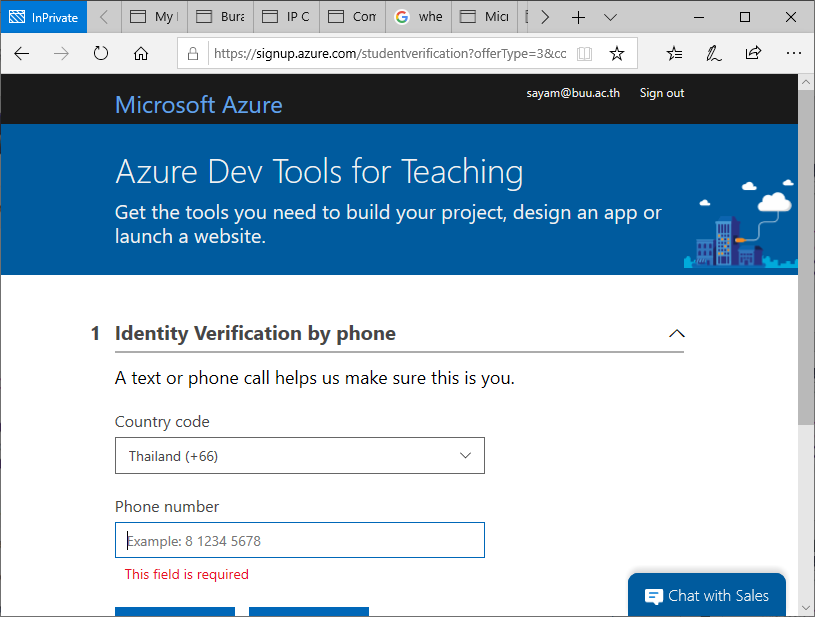 สถานที่บริการ
IT Clinic - สำนักคอมพิวเตอร์ ชั้น 1 ห้อง 102
ห้อง LAB คอมพิวเตอร์ – สำนักคอมพิวเตอร์ ชั้น 1 ห้อง 105
Learning Space
ศูนย์กิจกรรมนิสิต ชั้น 2
อาคารเฉลิมพระเกียรติฉลองสิริราชสมบัติครบ 60 ปี (อาคารเรียนรวม, KB)
การติดต่อ
https://www.facebook.com/computerburapha
http://oss.buu.ac.th/
http://ccservices.buu.ac.th/helpdesk
http://www.ict.buu.ac.th/
เบอร์โทรศัพท์
038102770, 038102771, 038102774, 038102549, 038102764
เวลาให้บริการ
08:30-23.50 น. หยุดวันนักขัตฤกษ์, ปิดเทอมเปิดถึง 16:30 น.
ระบบสารสนเทศและเว็บไซต์ที่นิสิตควรรู้
ระบบบริการการศึกษา http://reg.buu.ac.th/
ระบบ ithesis https://ithesis.buu.ac.th/
ระบบการบริหารจัดการการเรียนการสอน (BUU LMS: Moodle) https://lmsnew.buu.ac.th/
เว็บไซต์มหาวิทยาลัย http://www.buu.ac.th/ (สามารถ Link ไปยังคณะ/ส่วนงานอื่น)
เว็บไซต์สำนักคอมพิวเตอร์ http://www.ict.buu.ac.th/
เว็บไซต์สำนักหอสมุด http://www.lib.buu.ac.th/
เว็บไซต์มหาวิทยาลัย
https://www.buu.ac.th/
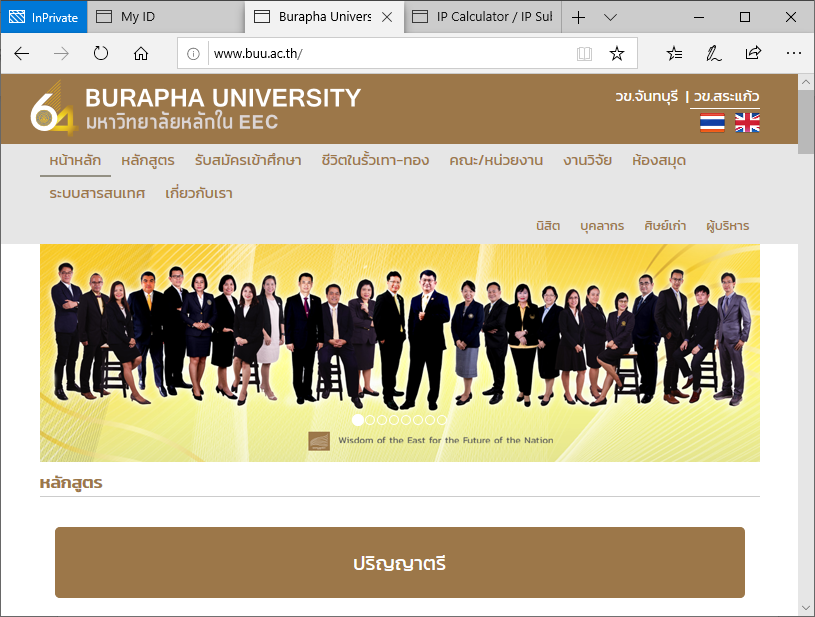 เว็บไซต์ระบบ LMS
https://lmsnew.buu.ac.th/
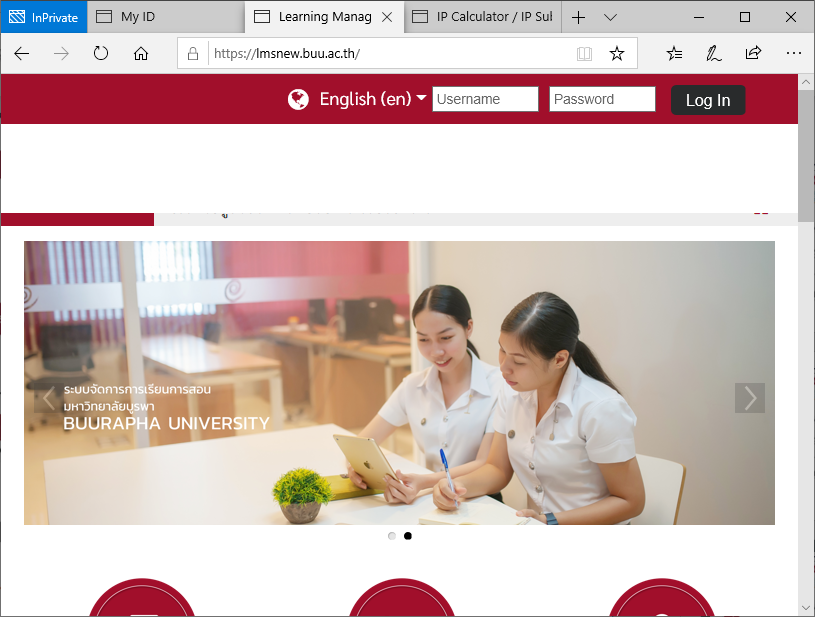 เว็บไซต์สำนักคอมพิวเตอร์
https://ict.buu.ac.th/
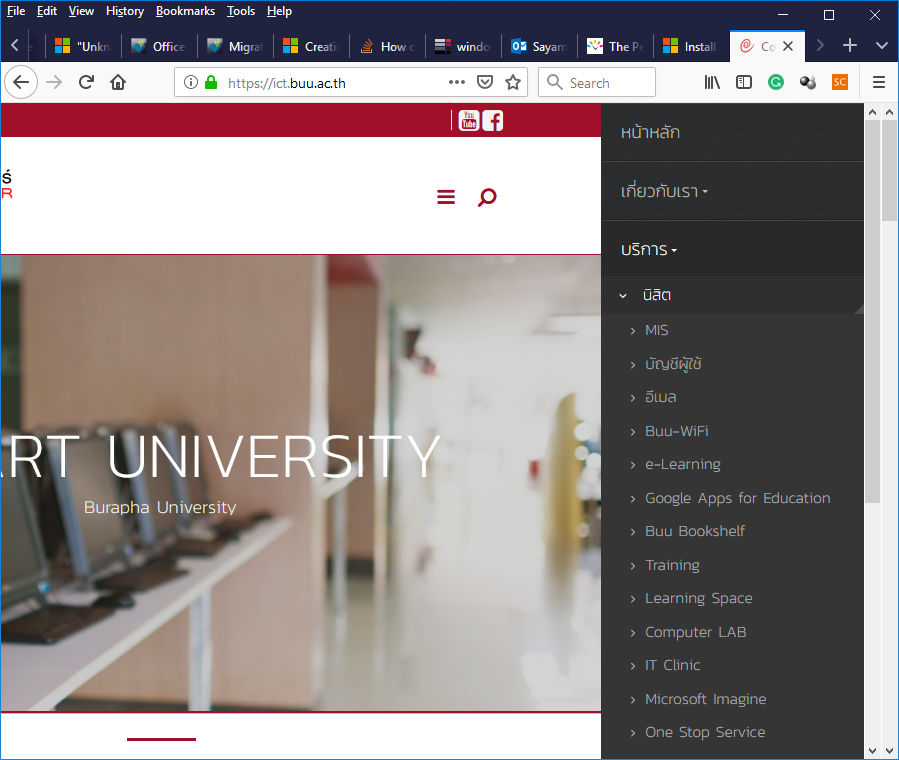 เว็บไซต์ระบบทะเบียน (reg)
https://reg.buu.ac.th/
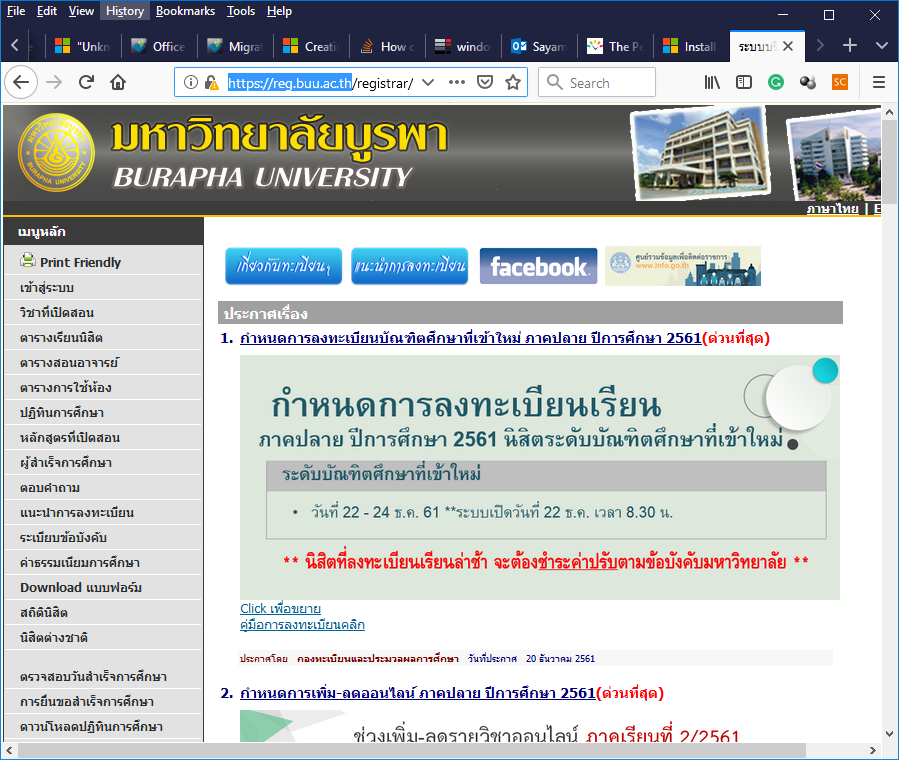 เว็บไซต์สำนักหอสมุด
https://www.lib.buu.ac.th/
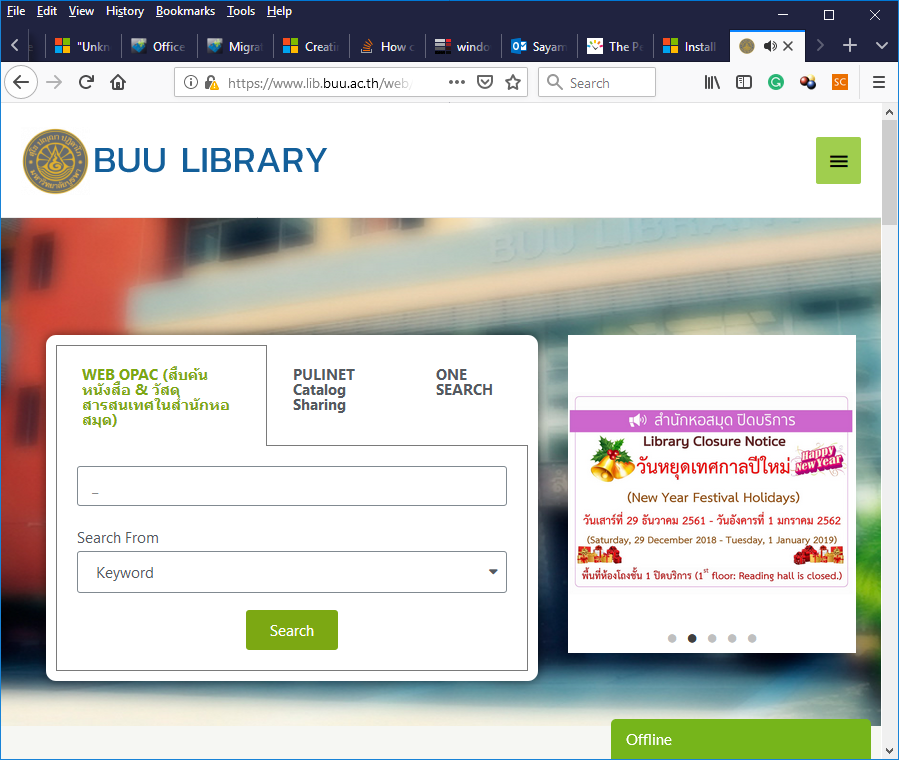 เว็บไซต์ระบบ ithesis
https://ithesis.buu.ac.th/
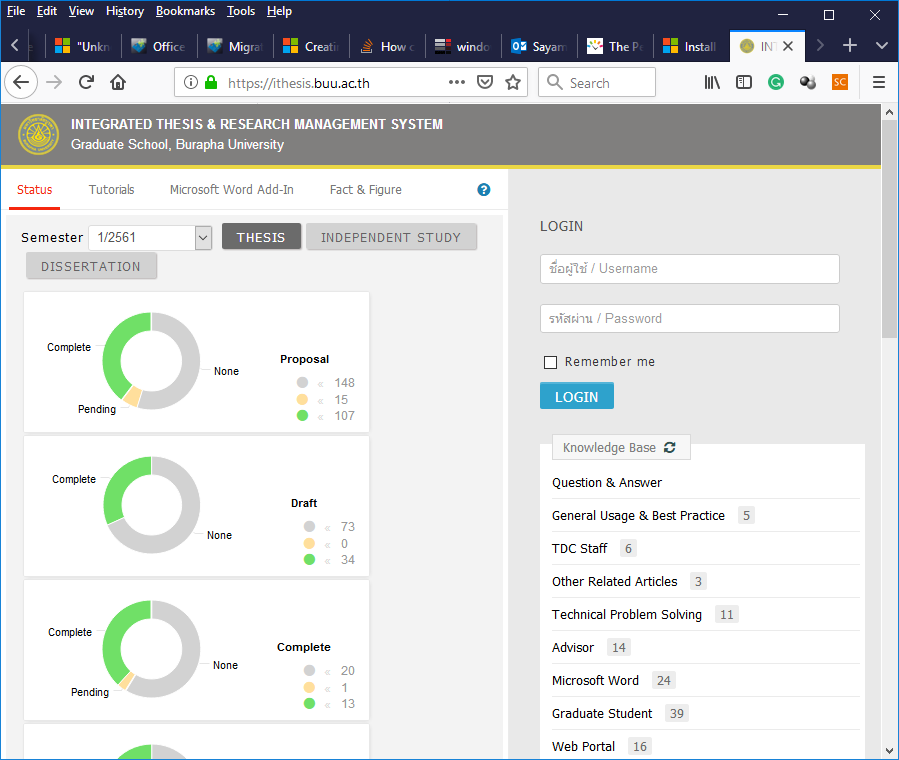 Thank You